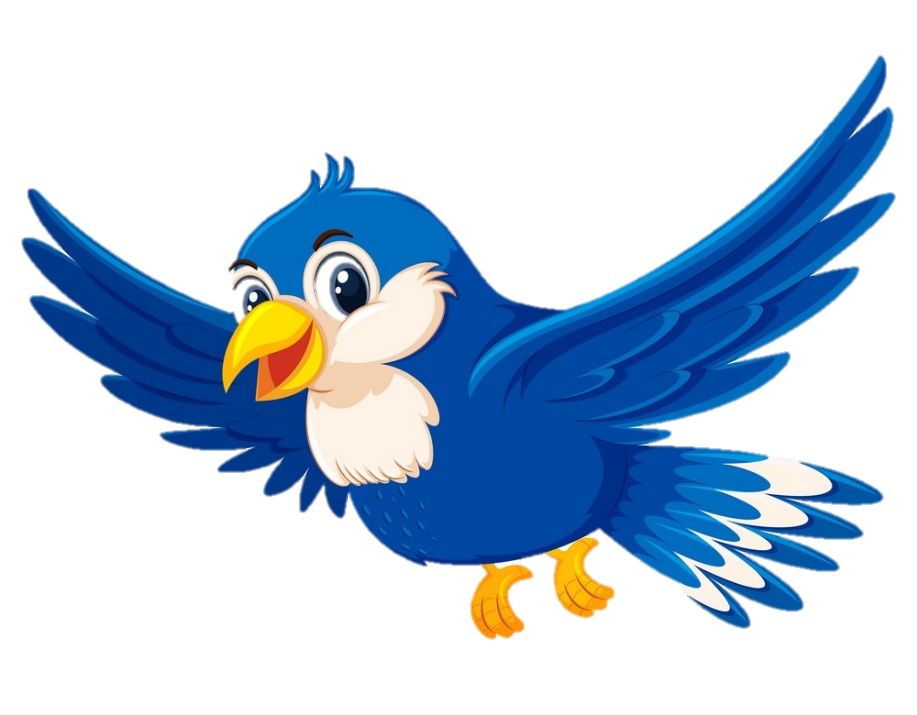 NYELVTAN
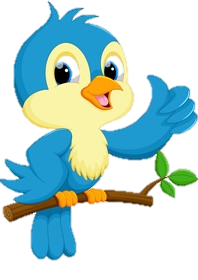 2021.04.14.
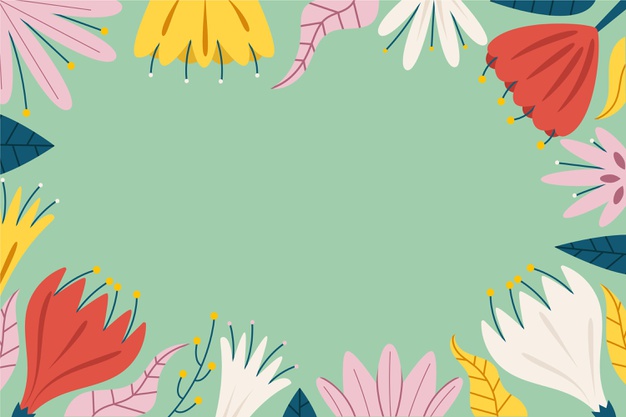 TOLLBAMONDÁS
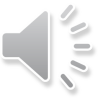 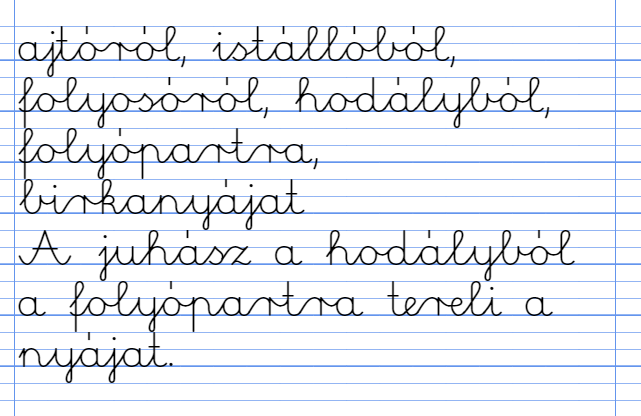 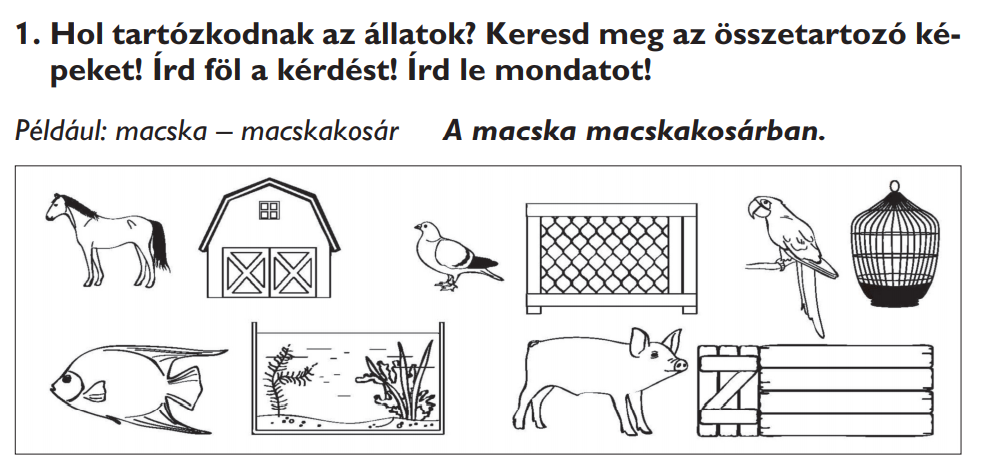 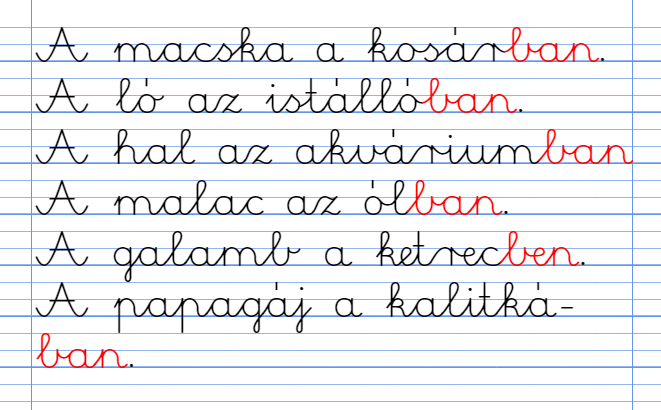 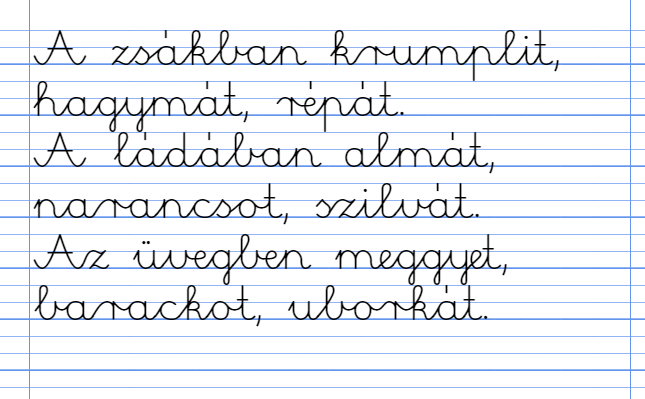 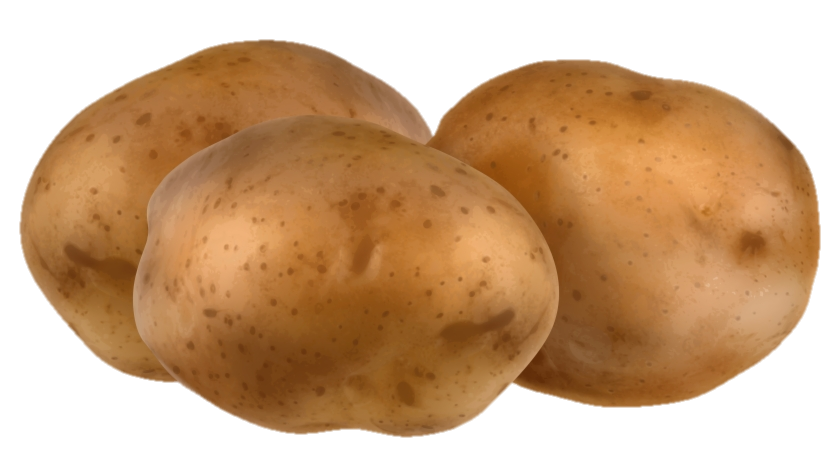 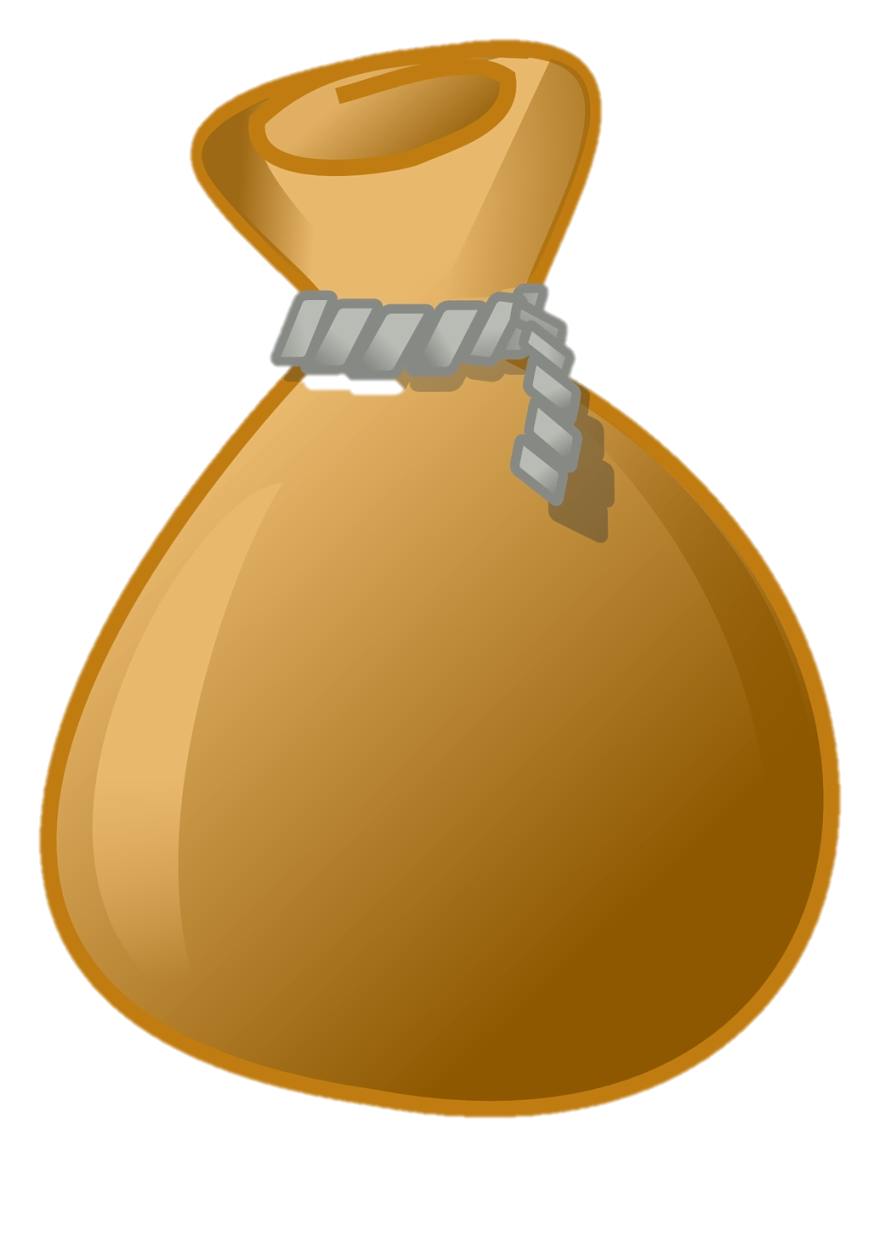 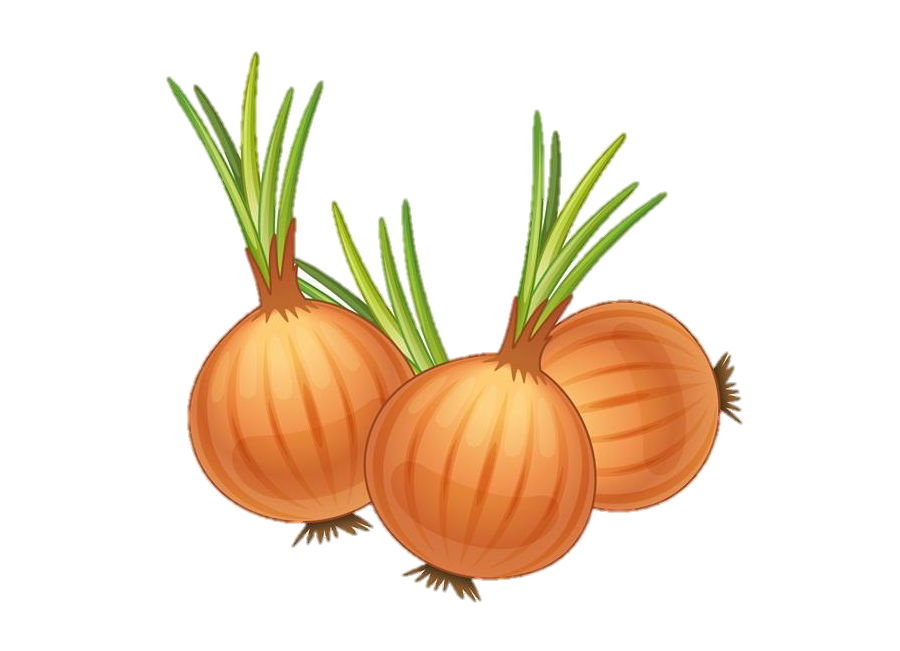 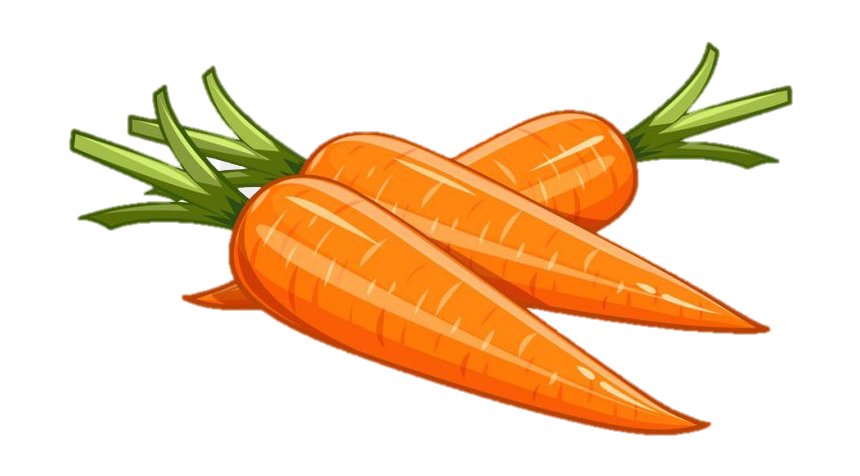 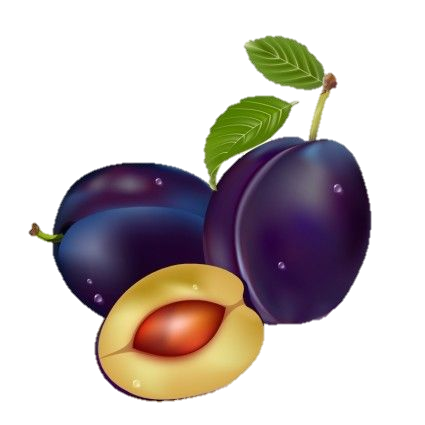 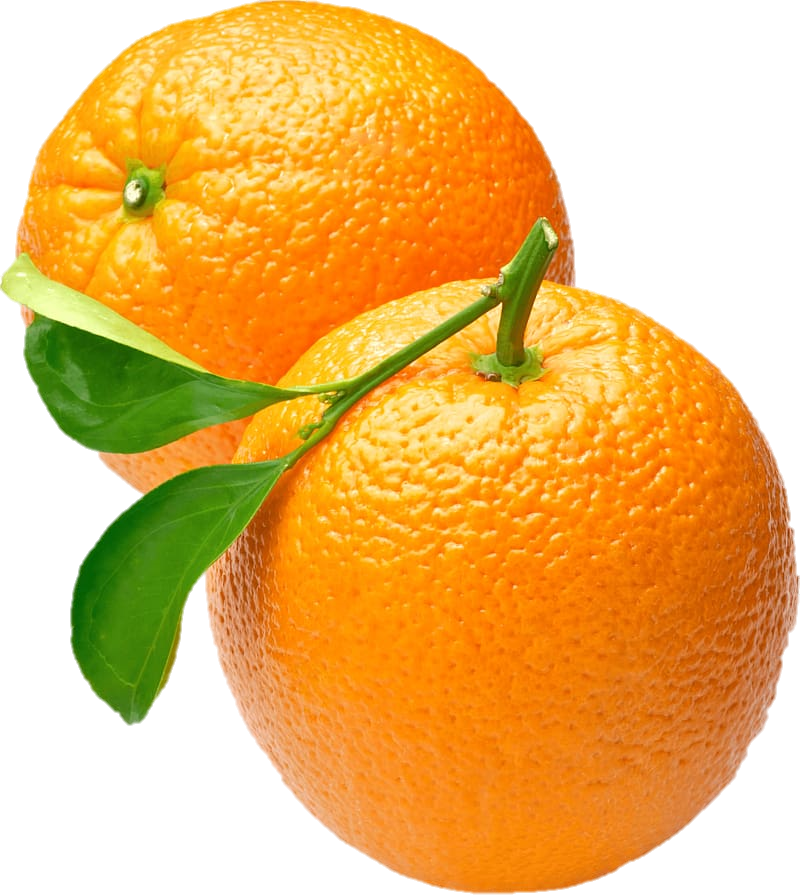 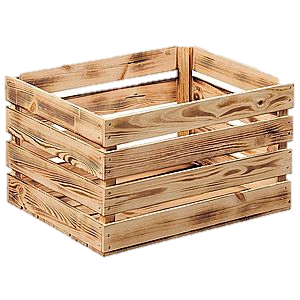 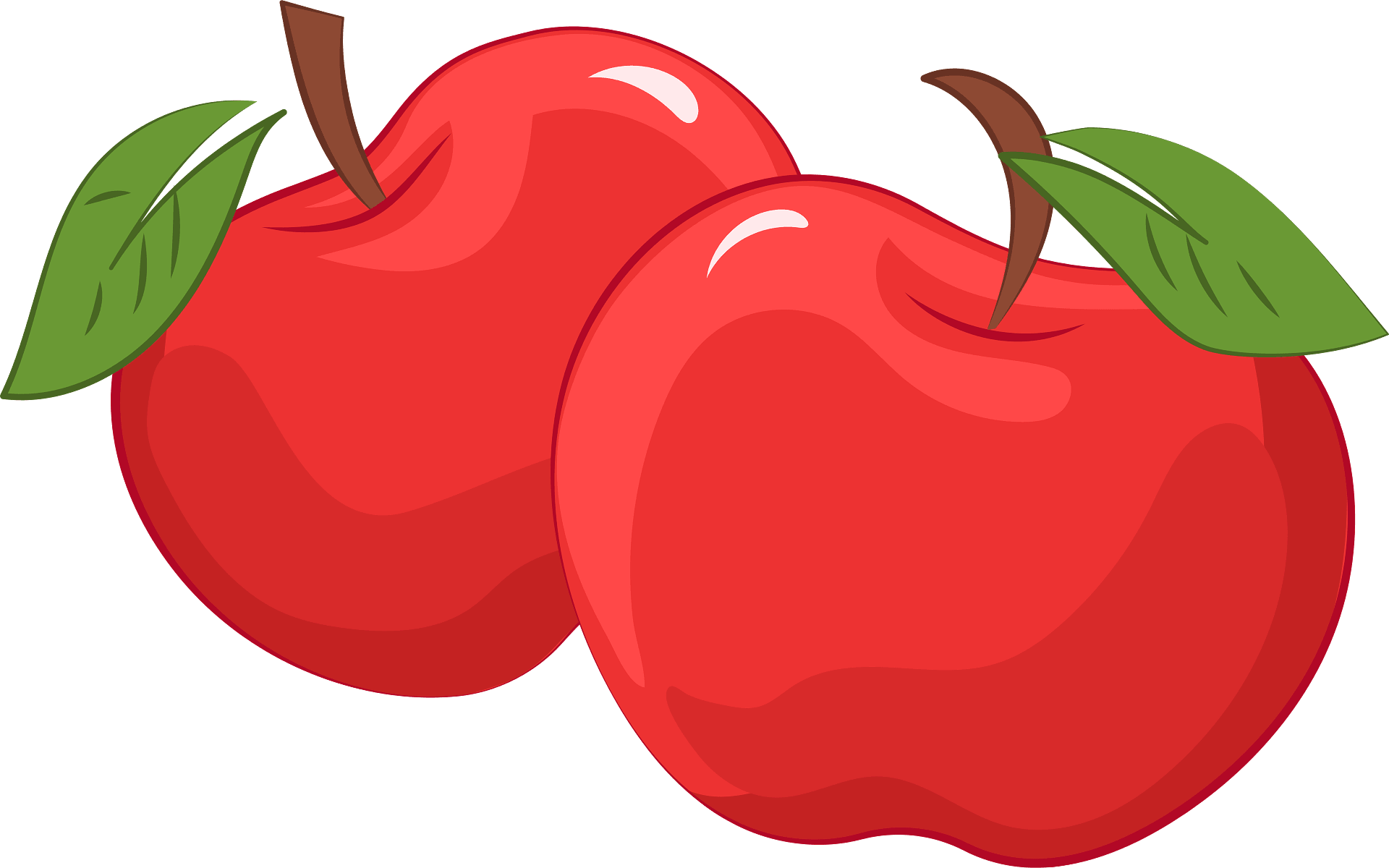 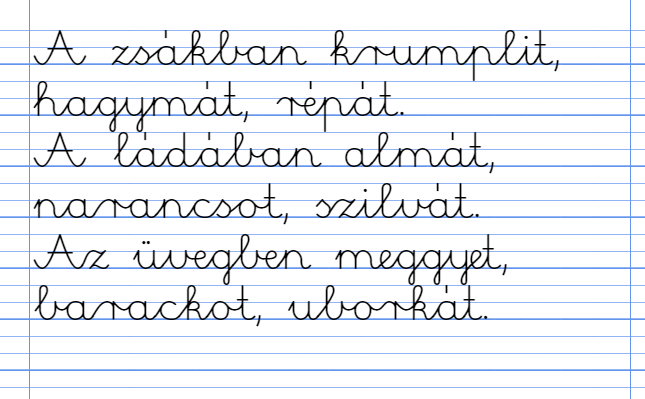 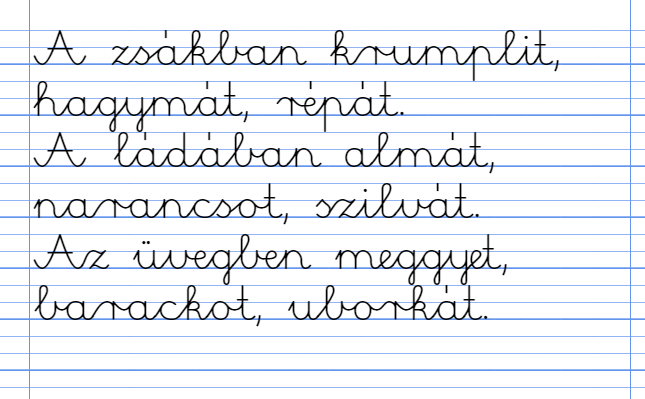 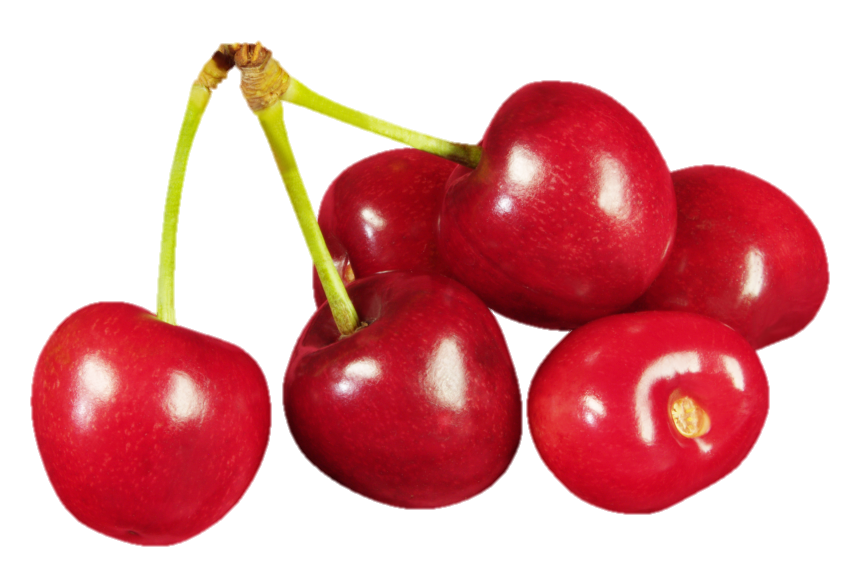 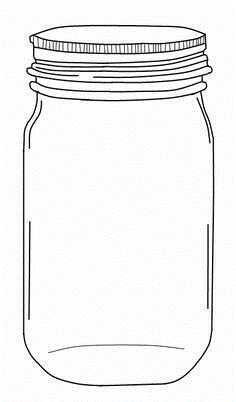 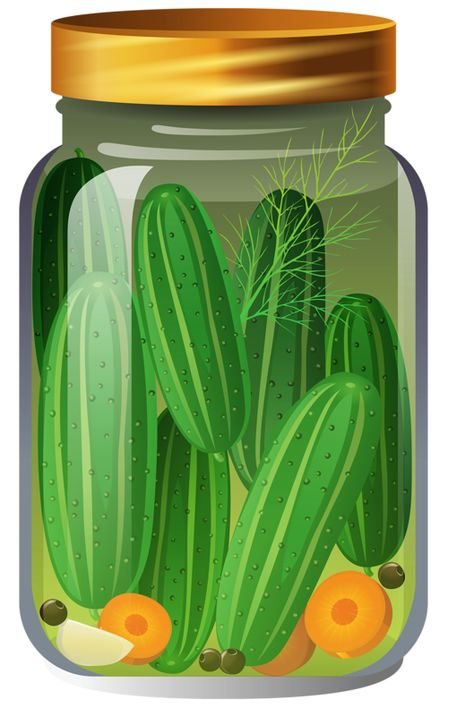 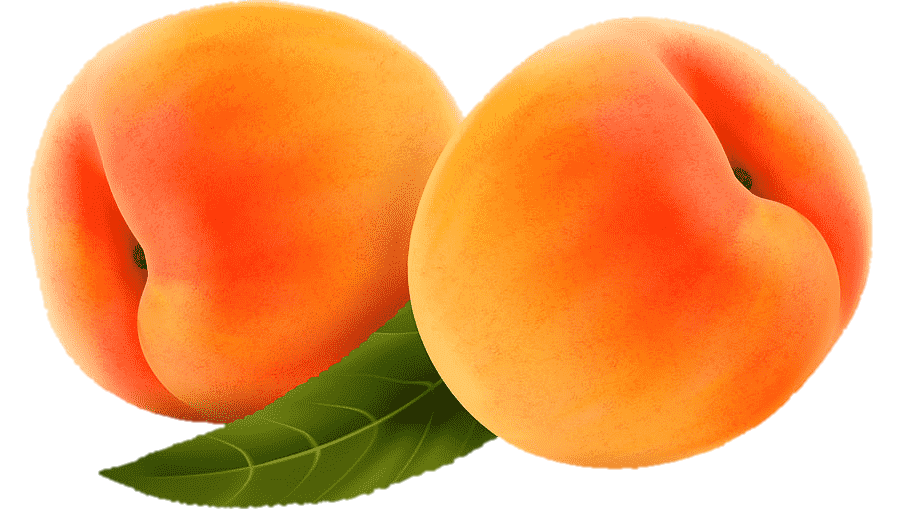 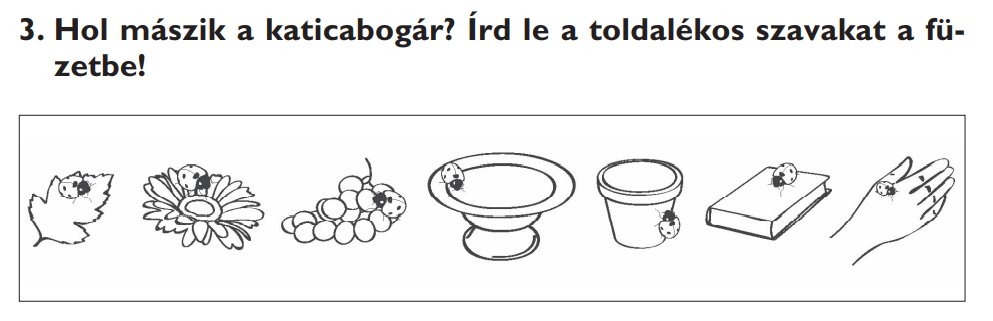 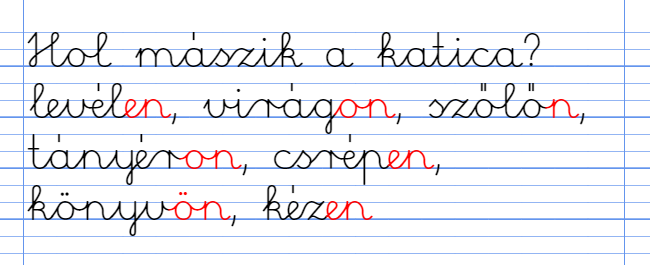 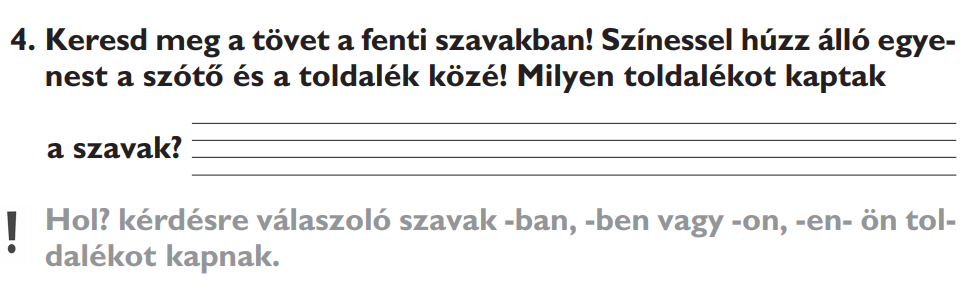 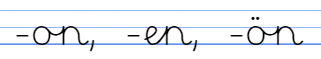 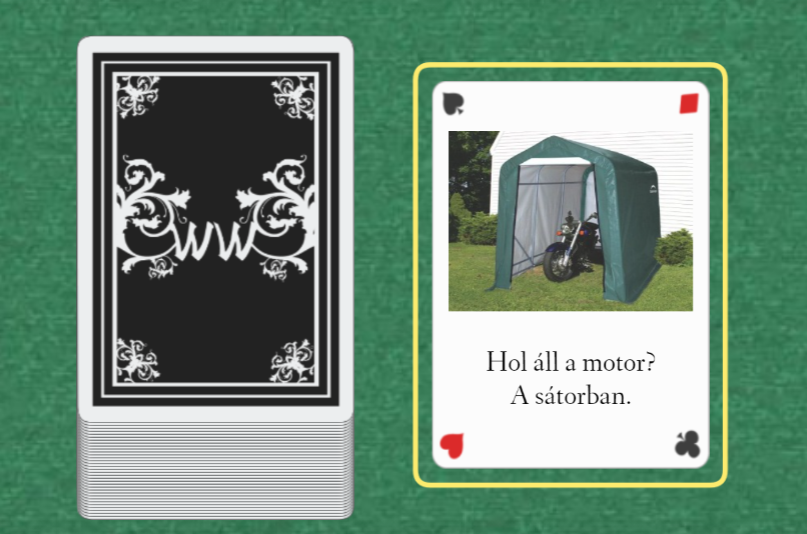 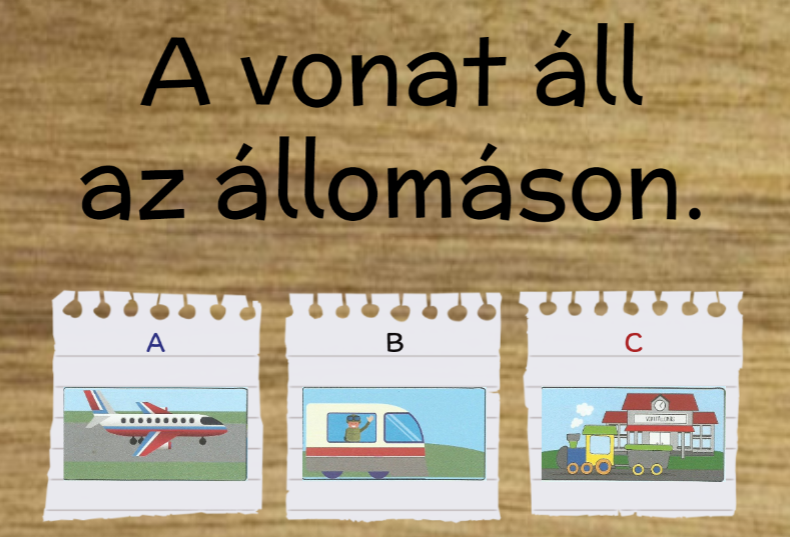 https://wordwall.net/resource/12650536
https://wordwall.net/play/1278/181/843
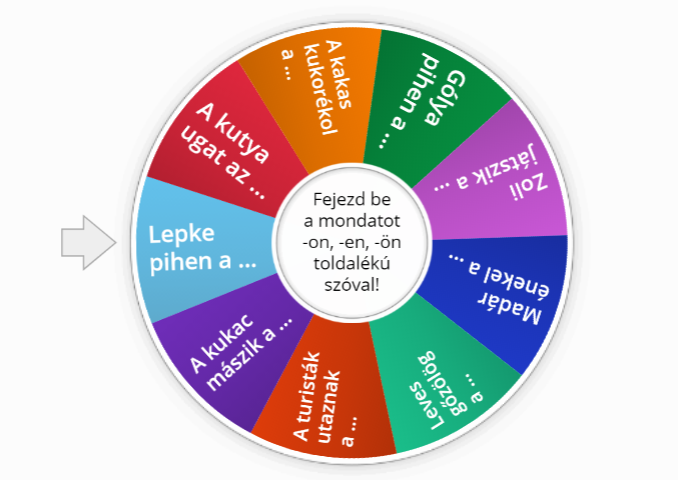 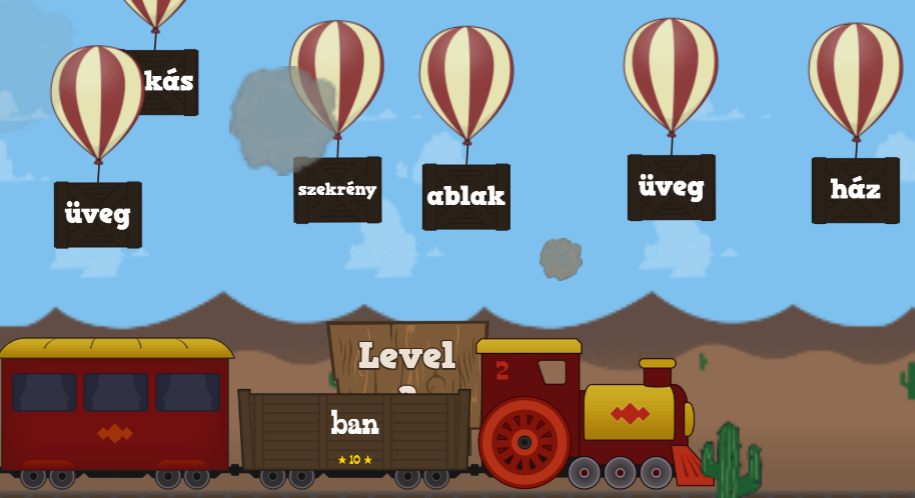 https://wordwall.net/play/987/113/228
https://wordwall.net/resource/12388416
SZÉPEN DOLGOZTÁL!

JÓ PIHENÉST KÍVÁNOK!
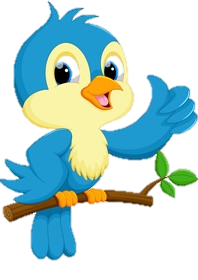